2015 計算機組織實驗結報評分標準
2015/10/19 (一)
Advisor: 陳中和教授
T.A.     : 蔡森至、邱健鳴、張瑞元、曾柏翔、許士杰
結報注意事項
檔名:
 LABx_GROUPy ( x : 第 x 個實驗、 y : 第 y組)
格式:
 採用 Microsoft Word 文件格式
內容:
 參照實驗室網站 : http://caslab.ee.ncku.edu.tw/dokuwiki/_media/course:co:104a:report_example:ex.docx
有問題的話…
 請寄信給助教 
2
分數配置
實作題: 
 70～100 分
挑戰題: 
 加 0 ~ 20 分
遲交:
 扣 20 分 / 週
期末都沒交:
 0分 !
3
評分標準
分三等級
 A: 內容較完整 (題目說明、實驗方法、結果圖+說明等…)
 B: 有結果圖及說明
 C:只有結果圖
注意
 只貼  Code 沒說明不算 A 等級唷!!!
4
A 等級
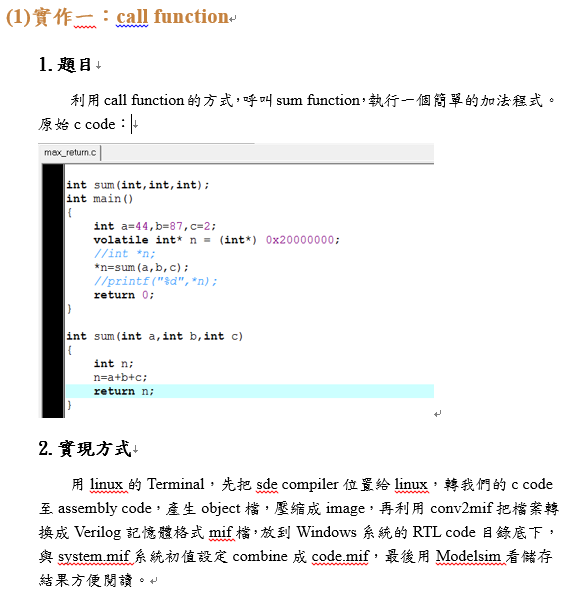 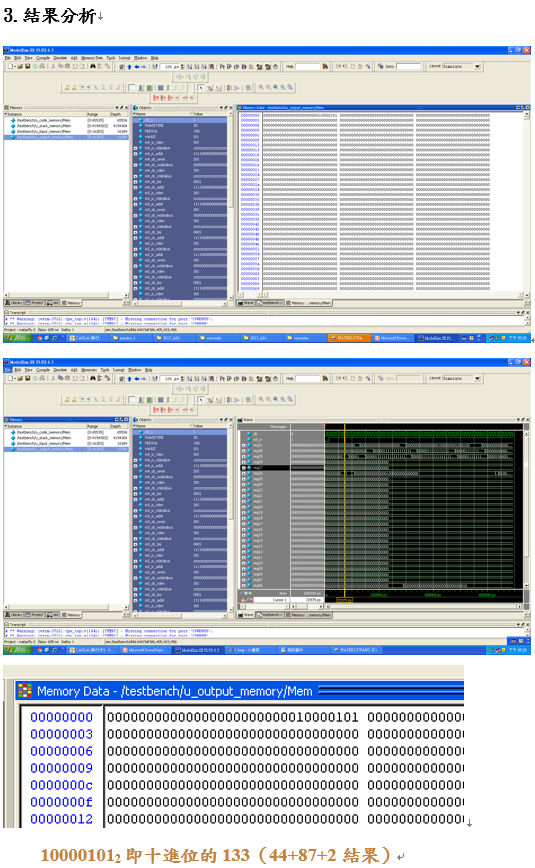 5
A 等級(Cont.)
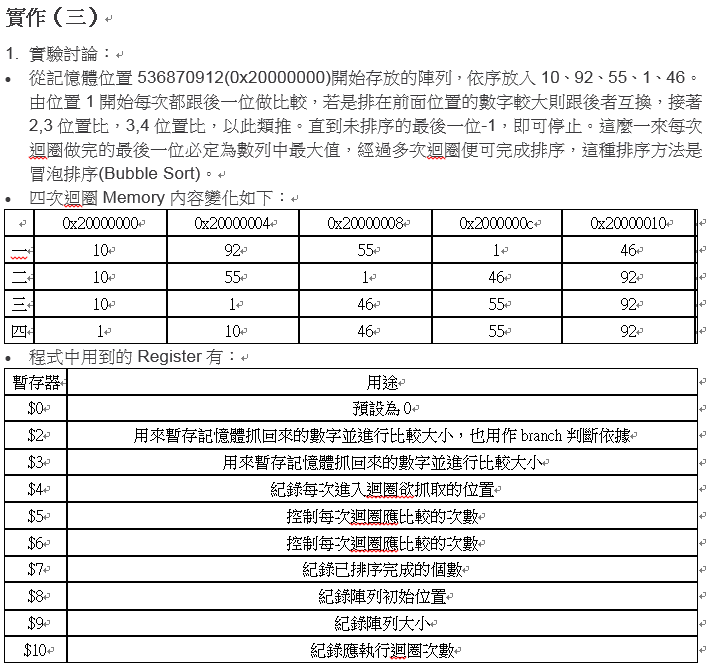 6
B 等級
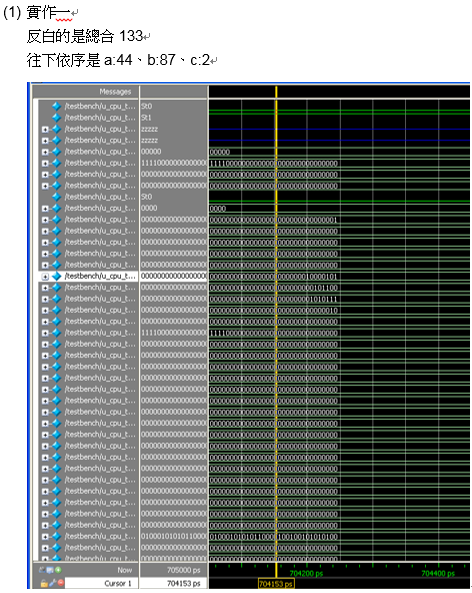 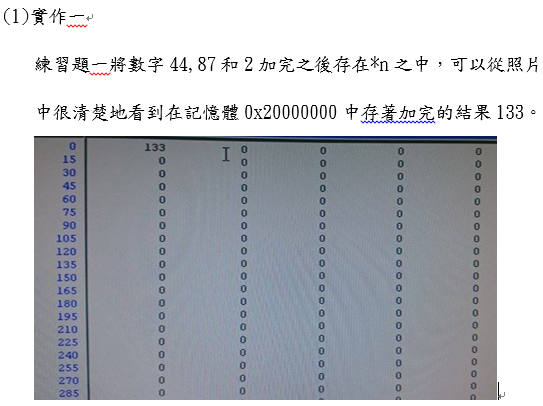 7
C 等級
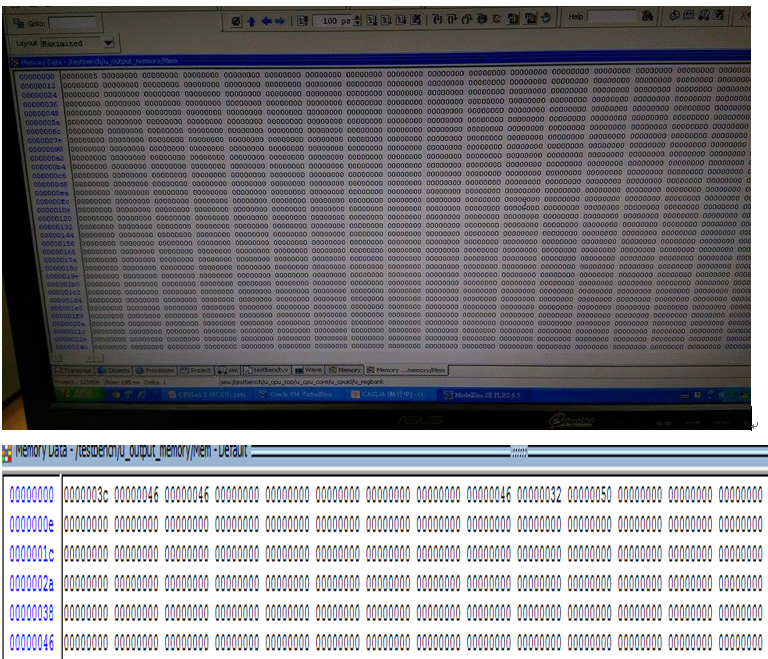 8
Q&A
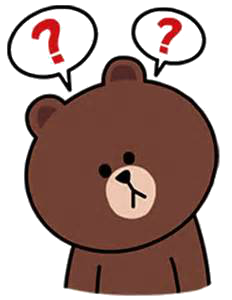 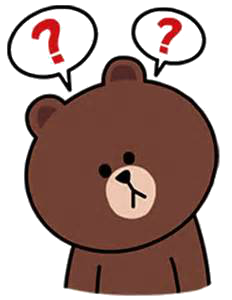 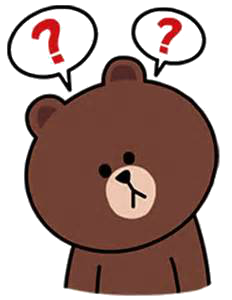 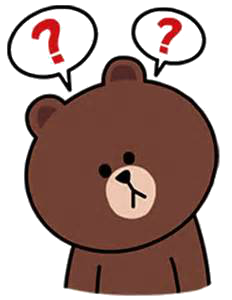 9